نام سلولهای هسته دار را بنویس 
Slid 1-5
1
2
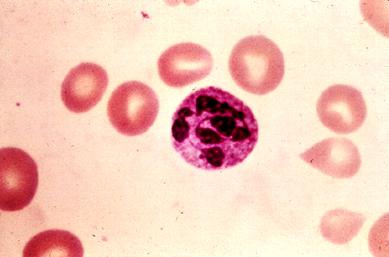 3
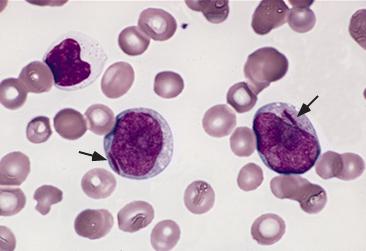 4
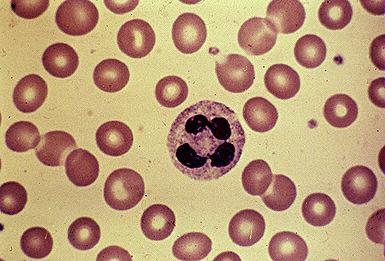 5
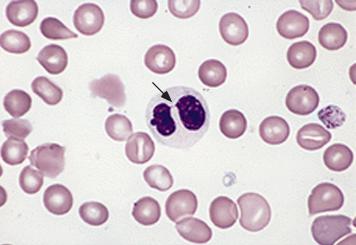